zeeklassen
6a
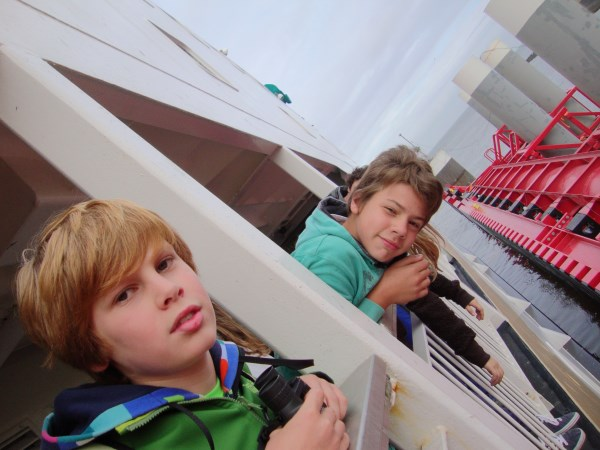 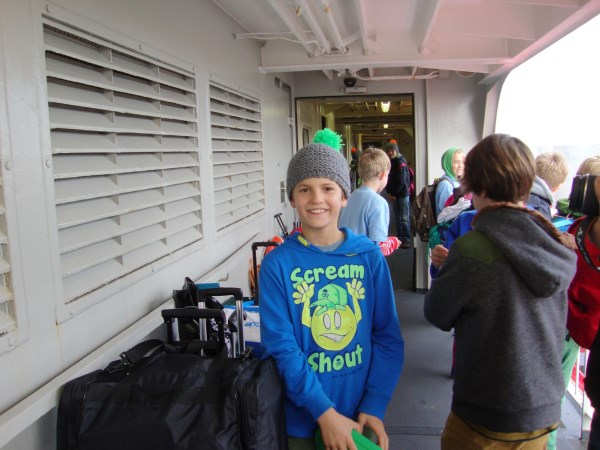 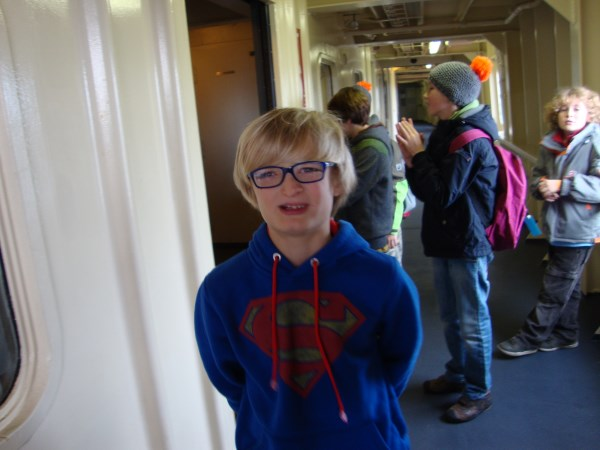 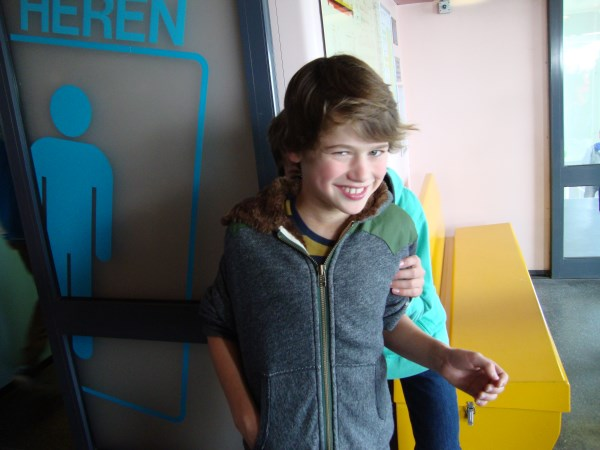 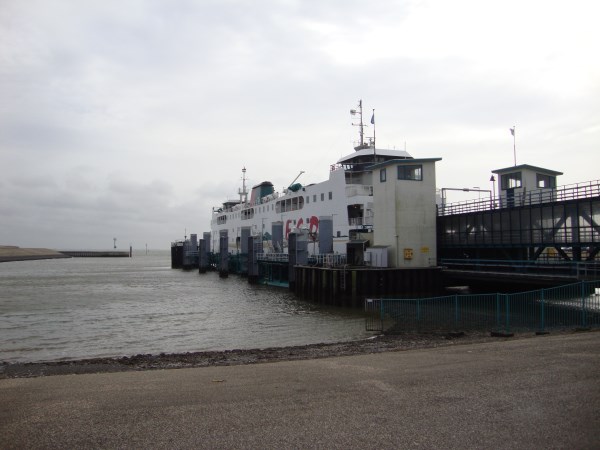 De veerboot
Nog eens de veerboot
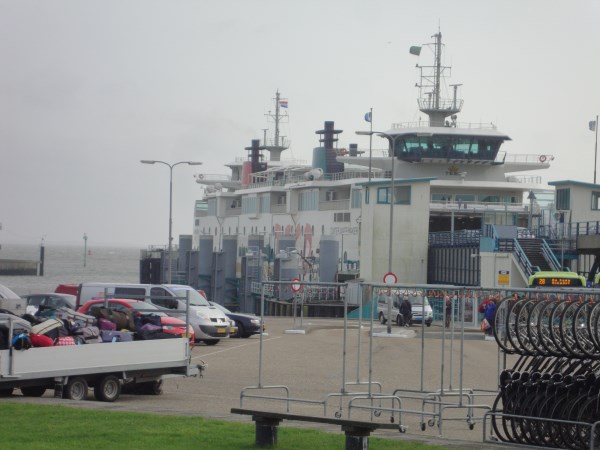 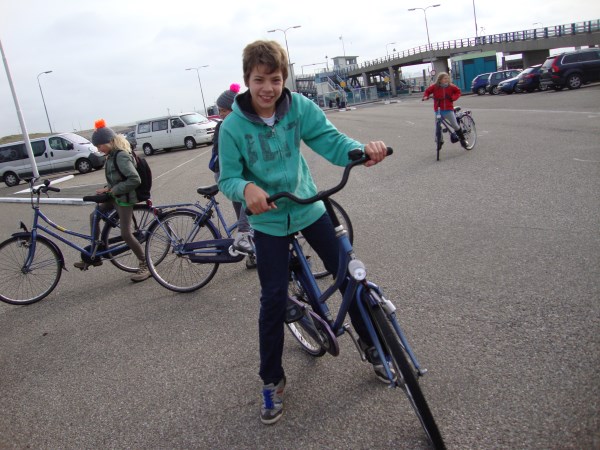 Sverre op zijn fiets
De bagages
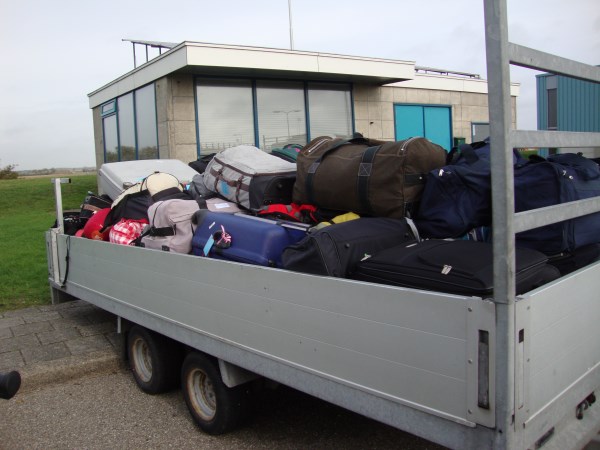 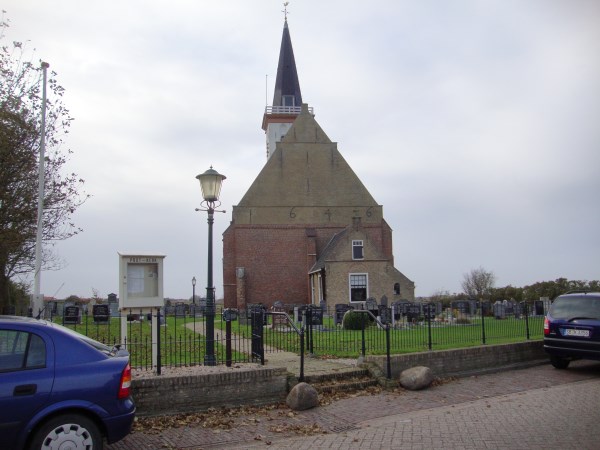 Het eerste lavertje
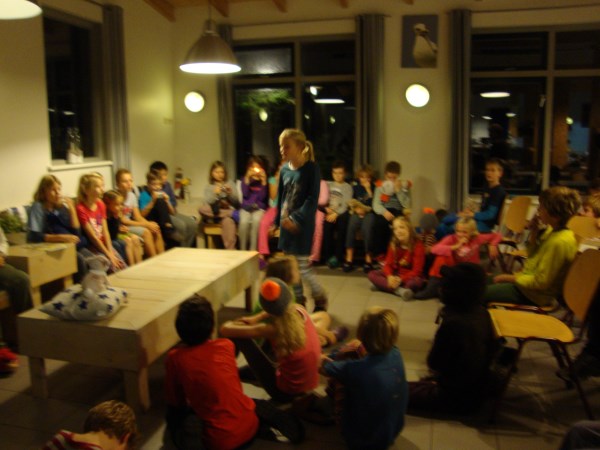 Heeeeeeeeeeeel leker
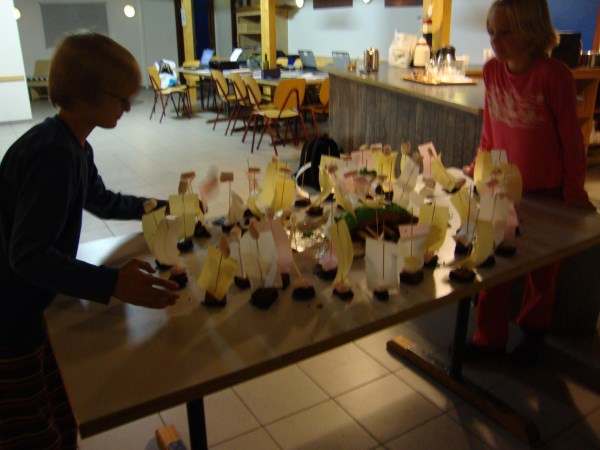 Iedereen keek blij!!!!!!!!!
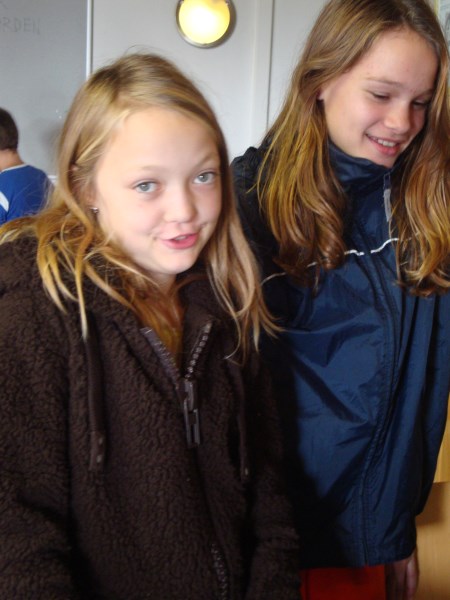 De strandestafetten
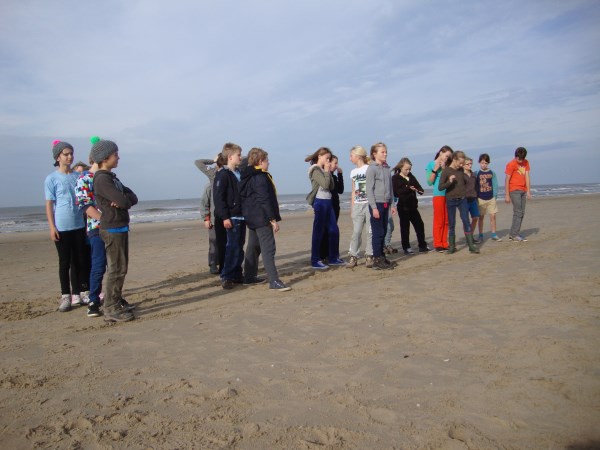 Rekken en strekken
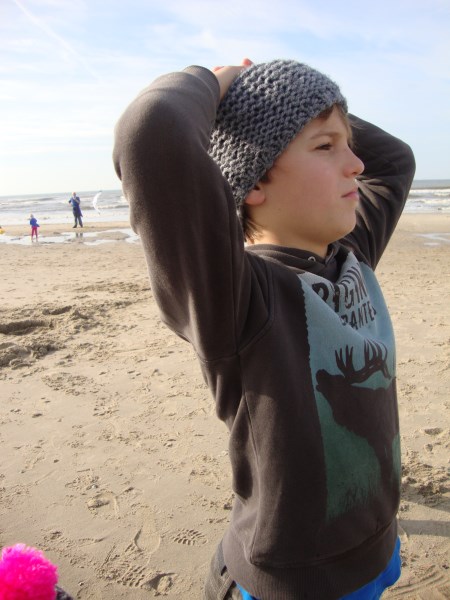 Best friends
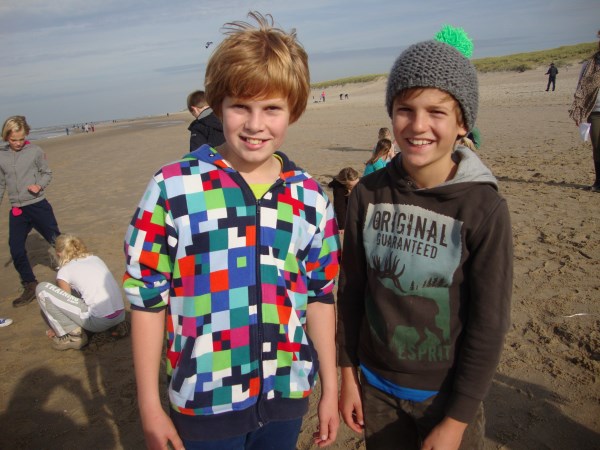 Zand giraf
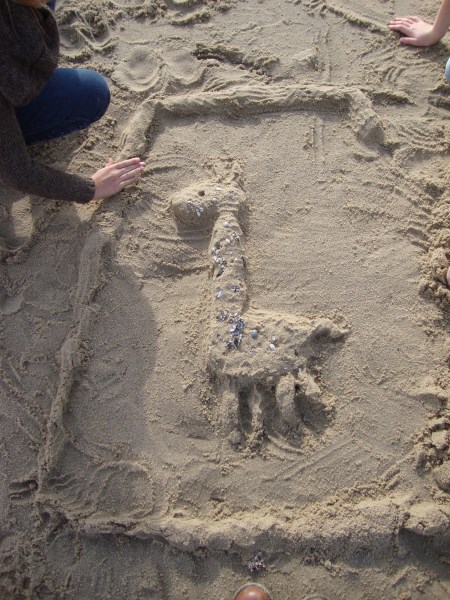 Zand krokodil
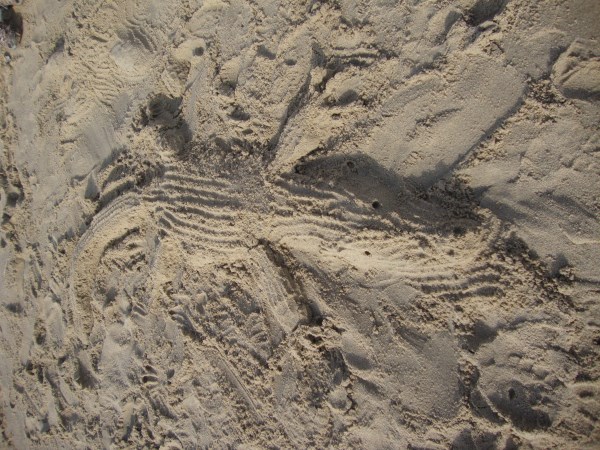 Zand schilpad
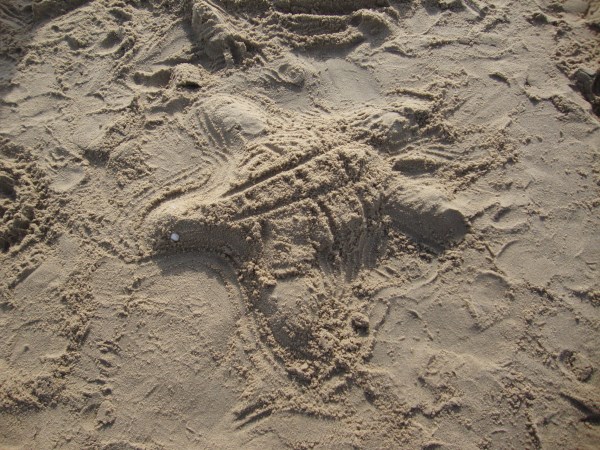 Mooi landschap
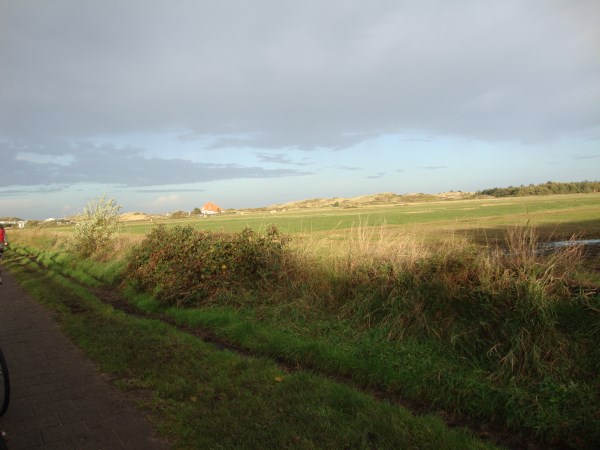 Een waal
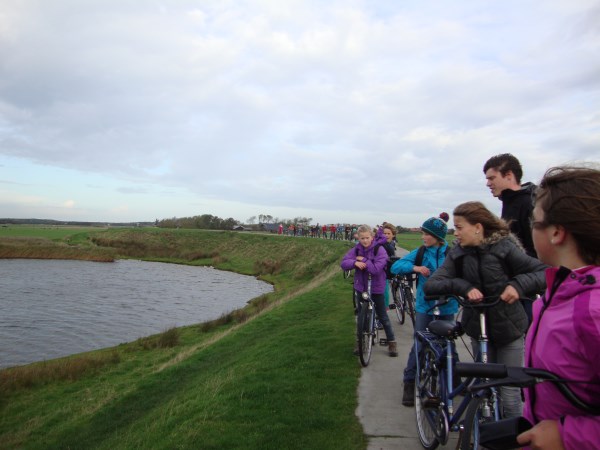 den schicht
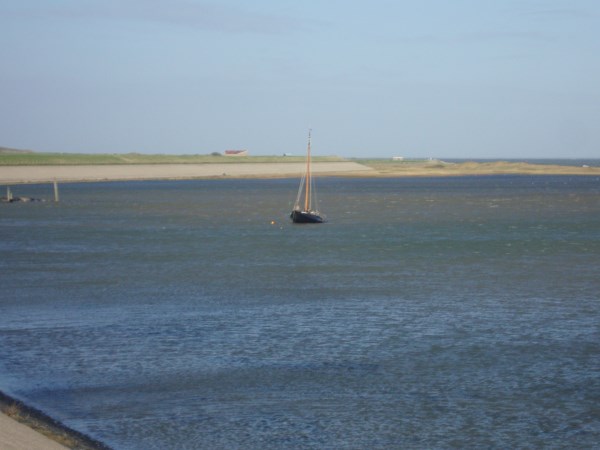 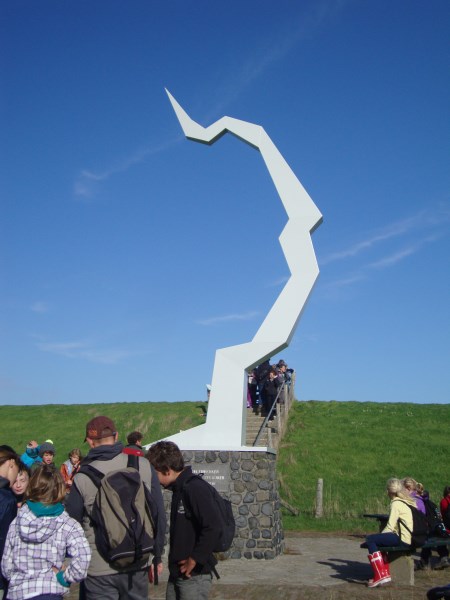 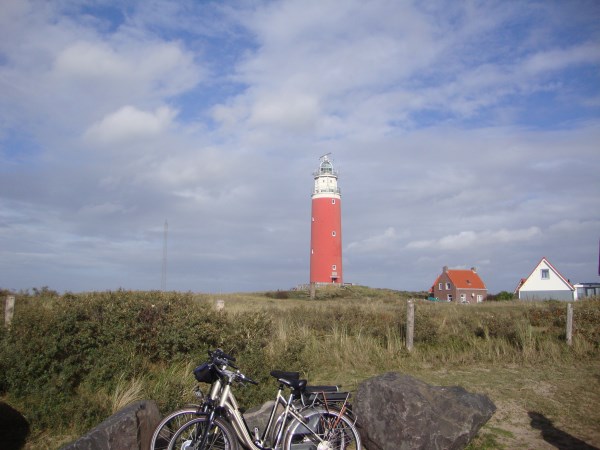 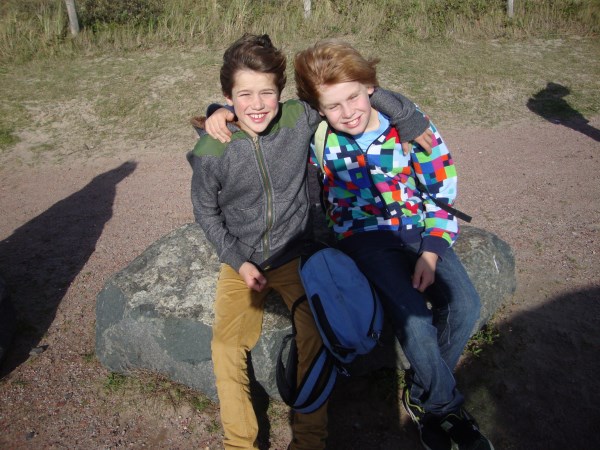 Duin wandeling
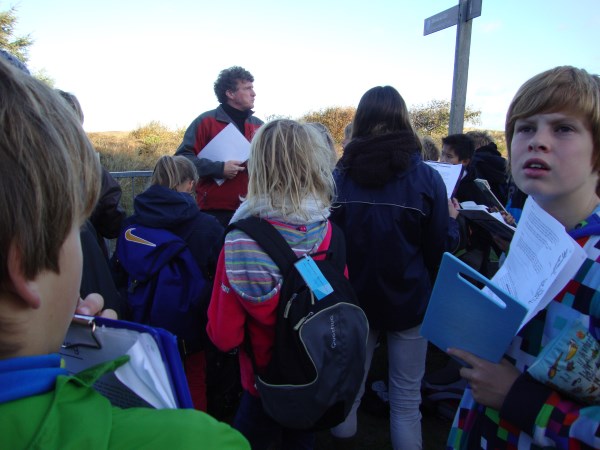 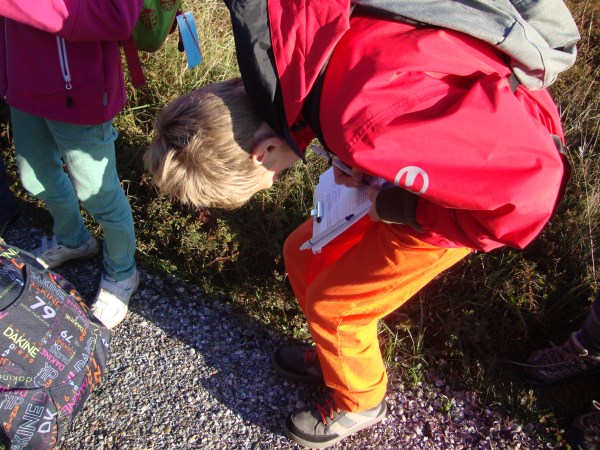 Ik vond het een heeeeeeeeeeeeel
Leuke zeeklassen met julie